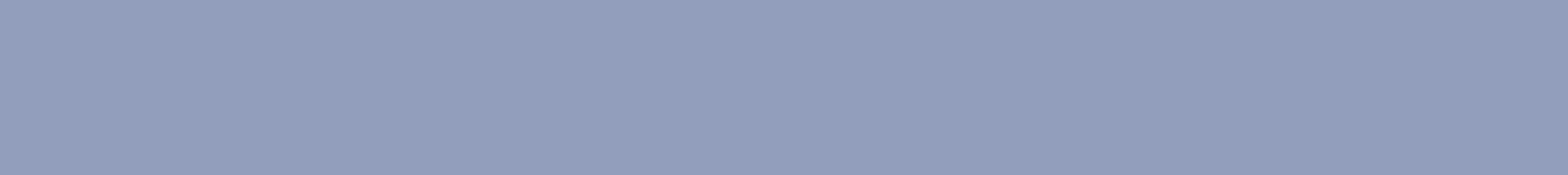 ГБУ ДПО РМ  «Центр непрерывного повышения профессионального мастерства педагогических работников – «Педагог 13.ру»
Непрерывное повышение профессионального мастерства педагога по формированию и оценке функциональной грамотности обучающихся
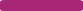 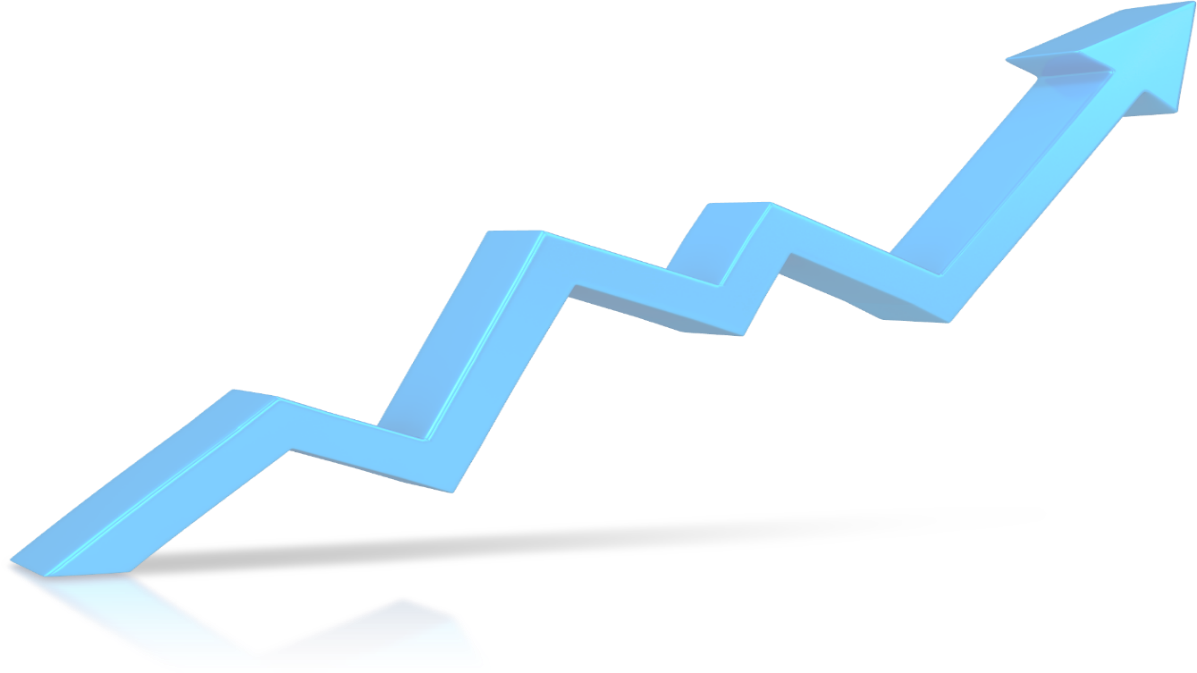 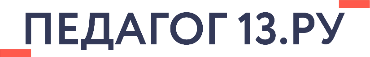 Самсонова Татьяна Васильевна,
ректор ГБУ ДПО РМ 
«ЦНППМ «Педагог 13.ру»
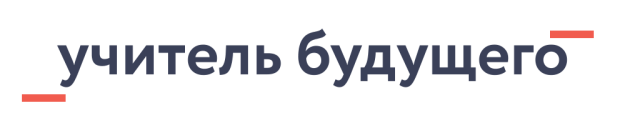 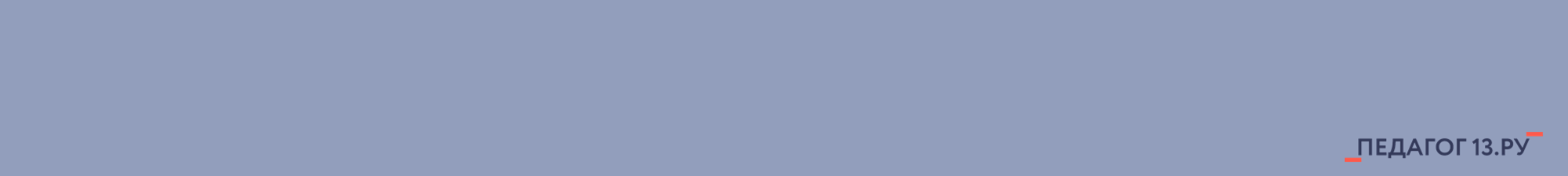 Приоритетные направления работы с педагогами 
по формированию функциональной грамотности
Компоненты:
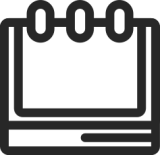 Система инфраструктурных и управленческих механизмов
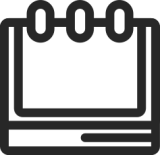 Организационно-управленческий
Активное использование педагогических приемов, разработка собственных кейсов
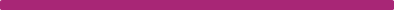 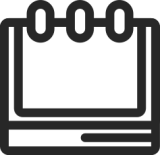 Содержательно-технологический
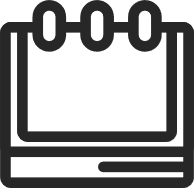 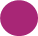 Взаимообучение в формате Р2Р, работа мобильных методических групп, тьюторство и т.д.
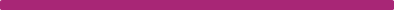 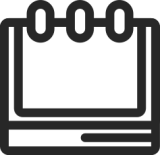 Методический
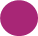 Продуктивные методы: геймификация, 
тренинги и т.д.
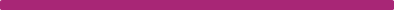 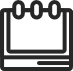 Психолого-педагогический
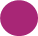 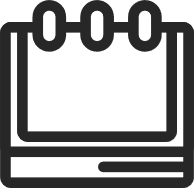 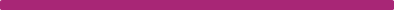 Сетевые образовательные сообщества учителей-предметников, чат муниципальных координаторов
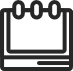 Информационный
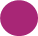 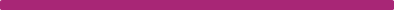 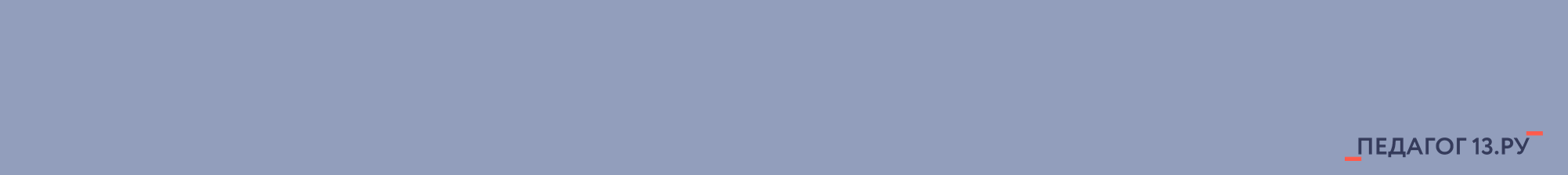 Региональная модель формирования и оценки 
функциональной грамотности
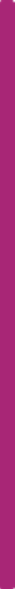 Министерство образования Республики Мордовия
Координационный совет
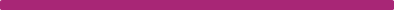 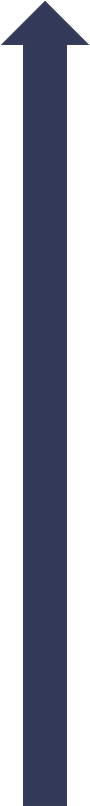 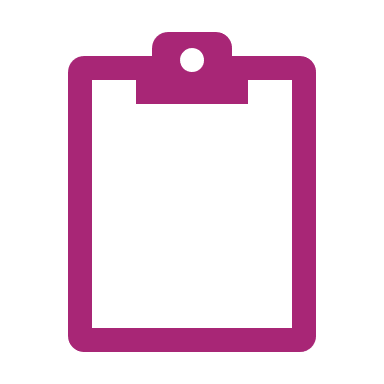 Муниципальные органы, 
осуществляющие управление в сфере образования
Координационные советы
Региональный план
ГБУ ДПО РМ «ЦНППМ «Педагог 13.ру»
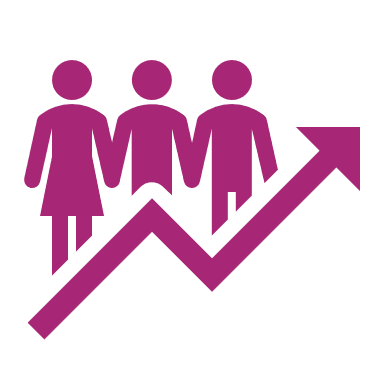 Адресная методическая работа 
с педагогами ОО
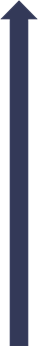 ГБУ РМ «ЦОКО «Перспектива»
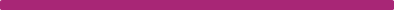 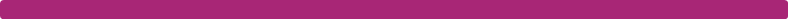 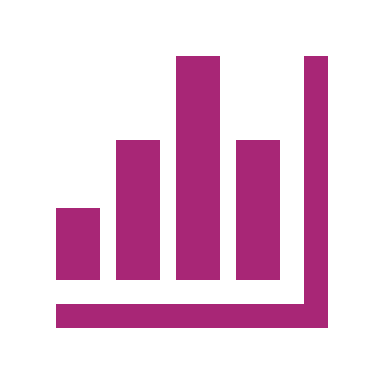 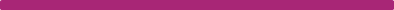 Муниципальные и школьные координаторы
Мониторинг
Педагоги и обучающиеся 
общеобразовательных организаций
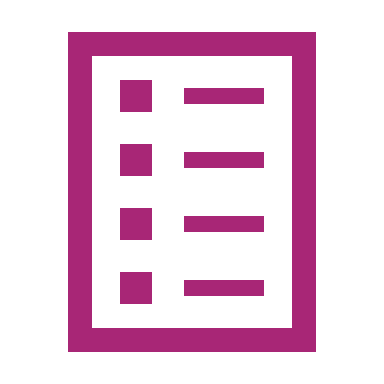 Муниципальные планы
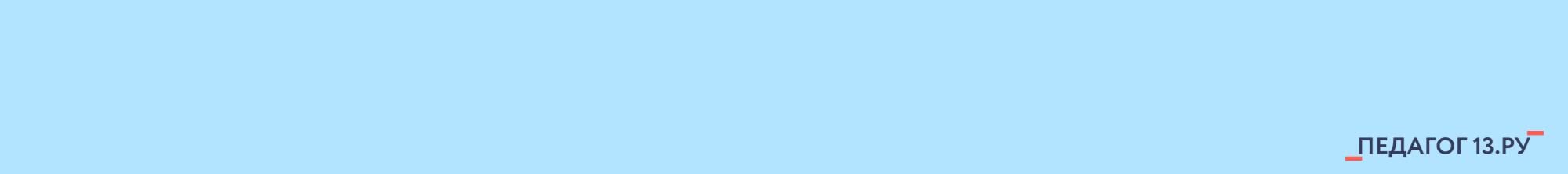 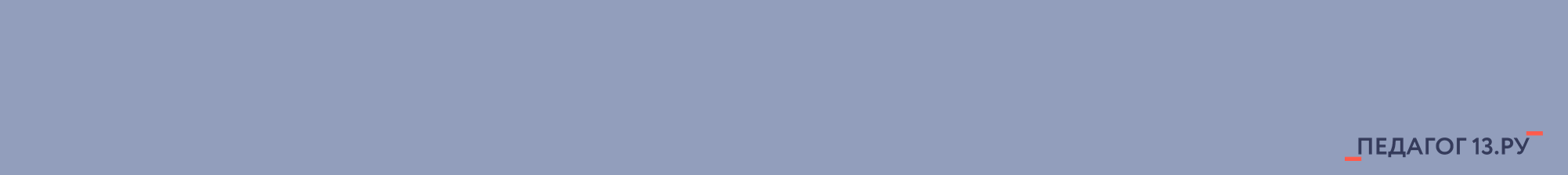 Площадки  вовлечения в систему непрерывного повышения 
профессионального мастерства педагогических работников 
по формированию функциональной грамотности
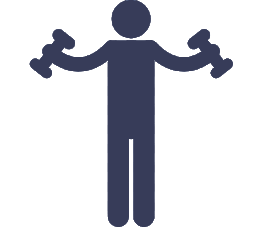 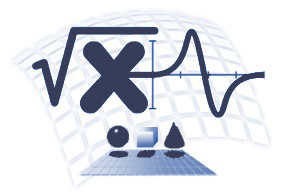 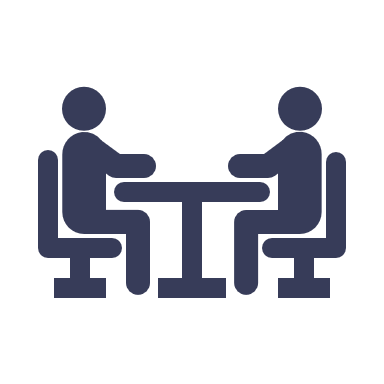 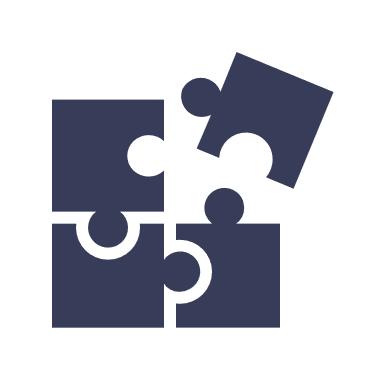 Направления деятельности лабораторий:
выявление профессиональных дефицитов; 
сопровождение разработки и реализации индивидуальных образовательных маршрутов педагогов;
научно-методическое сопровождение деятельности педагогов и образовательных организаций, разрабатывающих и внедряющих образцы новых образовательных практик;
сопровождение республиканских инновационных площадок, сетевых творческих групп педагогов и образовательных инициатив;
расширение базы электронных, методических и дидактических разработок педагогов и др.
лаборатория
 физического 
воспитания и ОБЖ
лаборатория математического 
образования и информатики
лаборатория 
STEM-обучения дошкольников
лаборатория начального общего образования
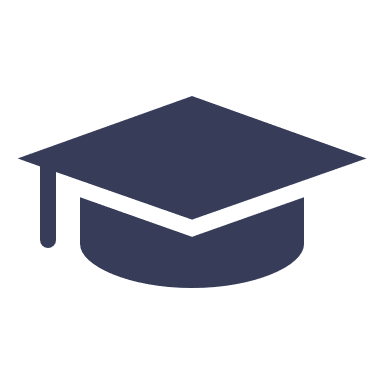 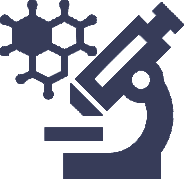 лаборатория 
общественно-научного 
образования
лаборатория 
естественно-научного и технологического
 образования
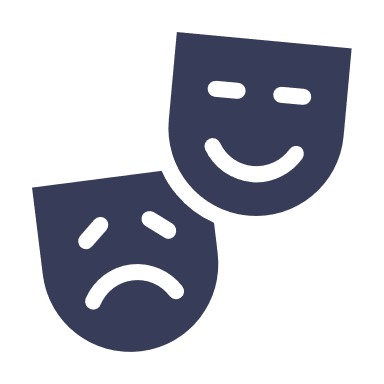 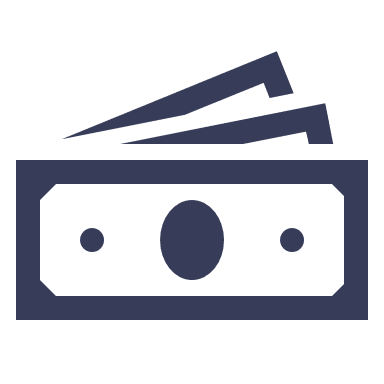 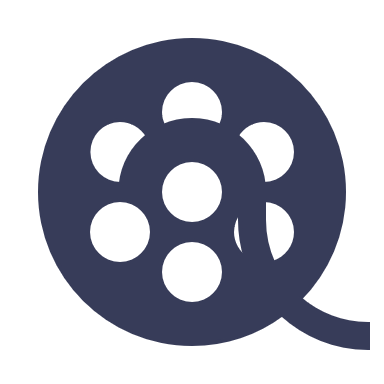 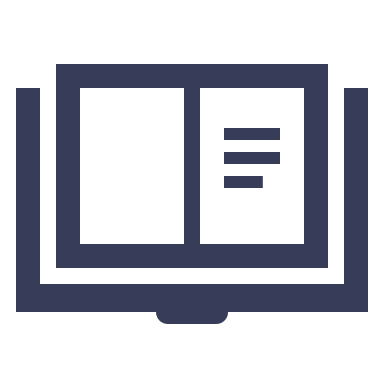 лаборатория 
воспитания и творческого развития личности
лаборатория 
финансовой 
грамотности
лаборатория 
культурологического
образования
лаборатория 
филологического 
образования
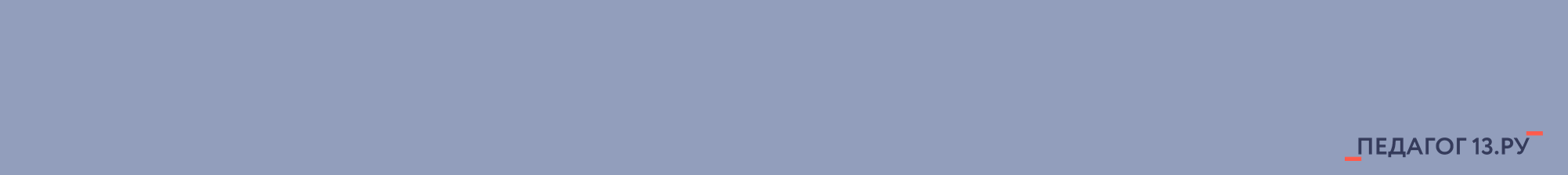 Мероприятия с педагогами для достижения образа будущего
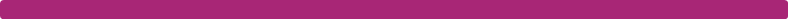 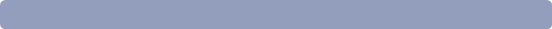 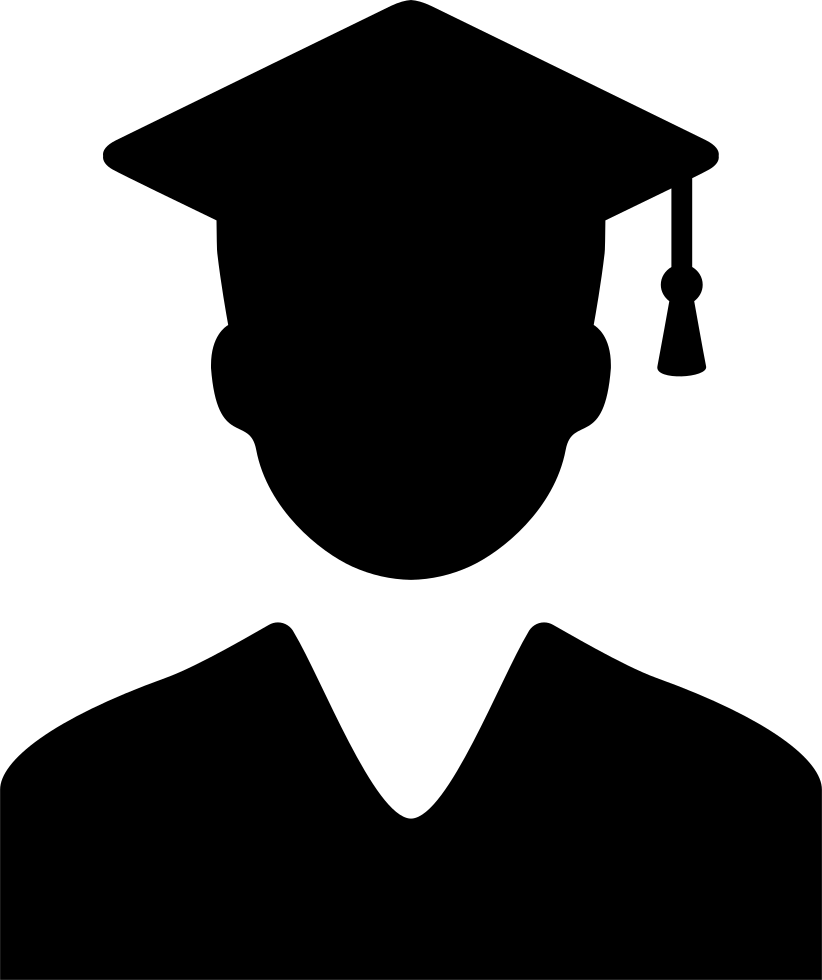 15 + Региональные мероприятия с руководителями 
и педагогическими педагогами по вопросам формирования 
и оценки функциональной грамотности (вебинары, форумы, мастер-классы, питч-сессии, тренинги, педагогические марафоны)
389  Повышение квалификации тьюторов и педагогов
на базе Академии Министерства просвещения РФ по модулю «Формирование функциональной грамотности»
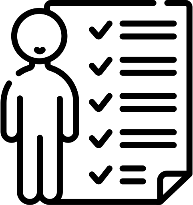 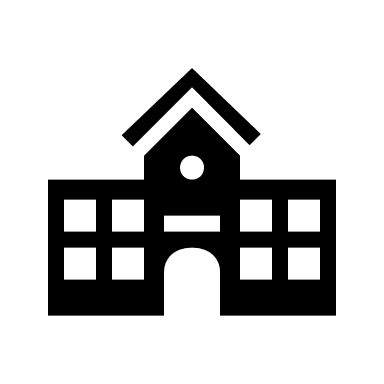 200 + Повышение квалификации педагогических 
и управленческих кадров на базе 
ГБУ ДПО РМ «ЦНППМ «Педагог 13.ру»
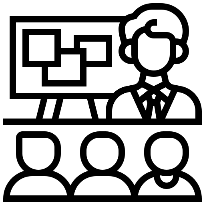 270 + Республиканская школа учителя 2021 – 2022 гг.
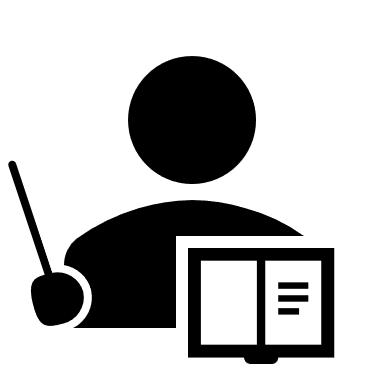 50 + Педагогические десанты
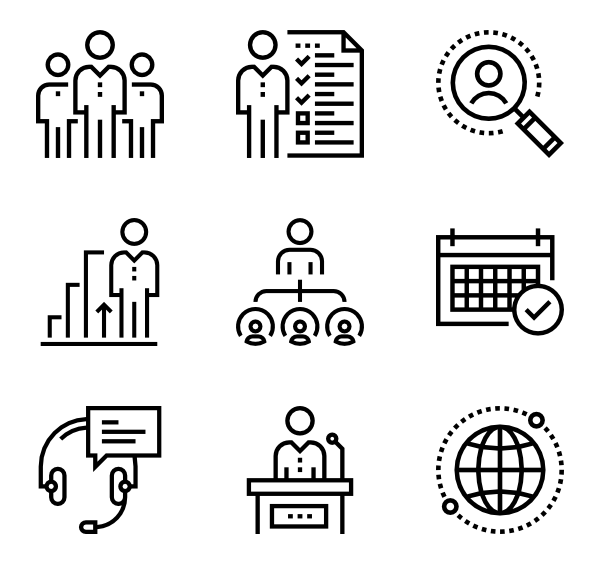 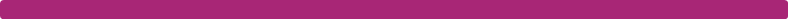 100 + Повышение квалификации педагогических команд и отдельных педагогов ОО – участников проекта «500+»
100 + Командная олимпиада по функциональной грамотности для школьников и их наставников «Учимся для жизни – стремимся в будущее!»
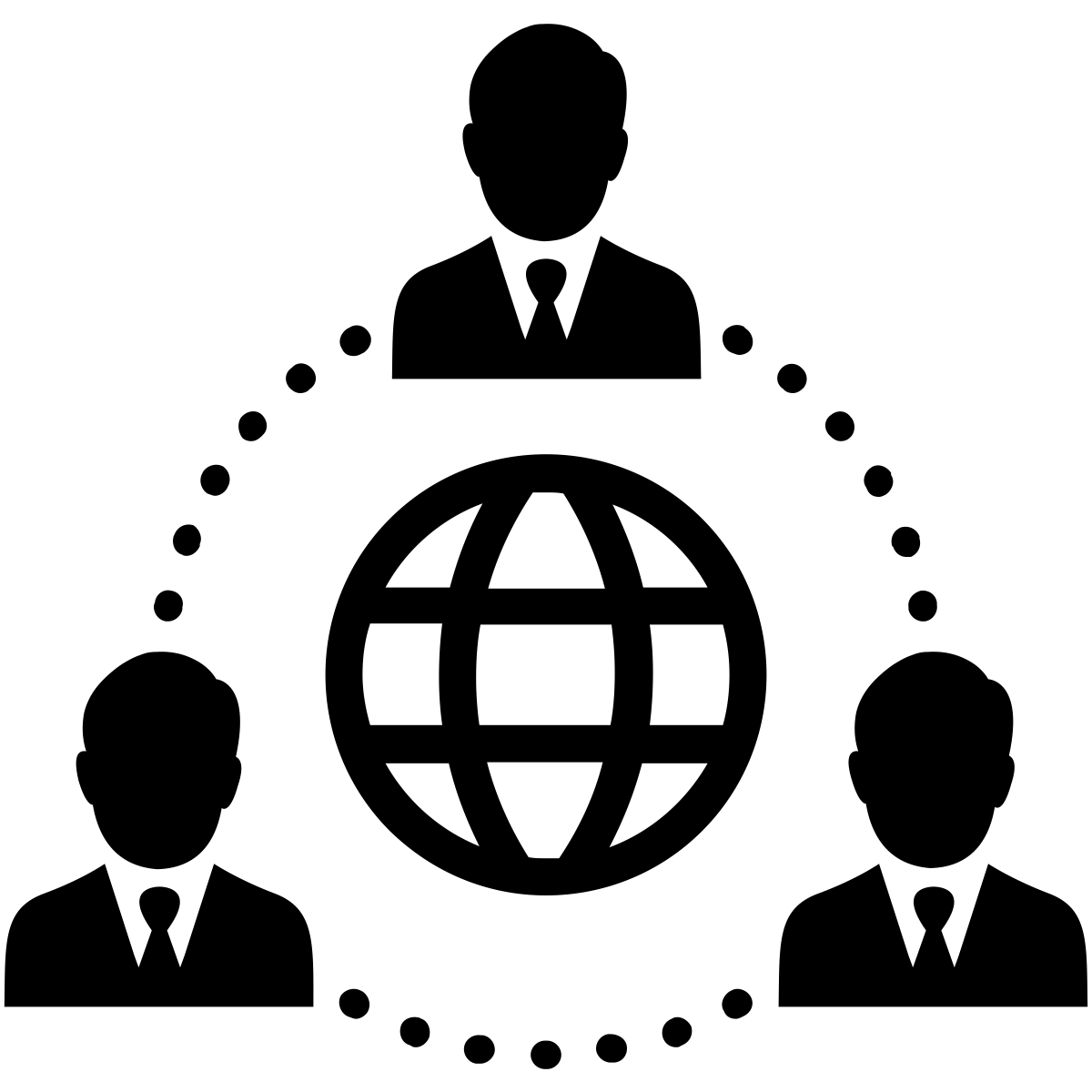 120 индивидуальных образовательных маршрутов для  руководящих и педагогических работников по формированию и оценке  функциональной грамотности
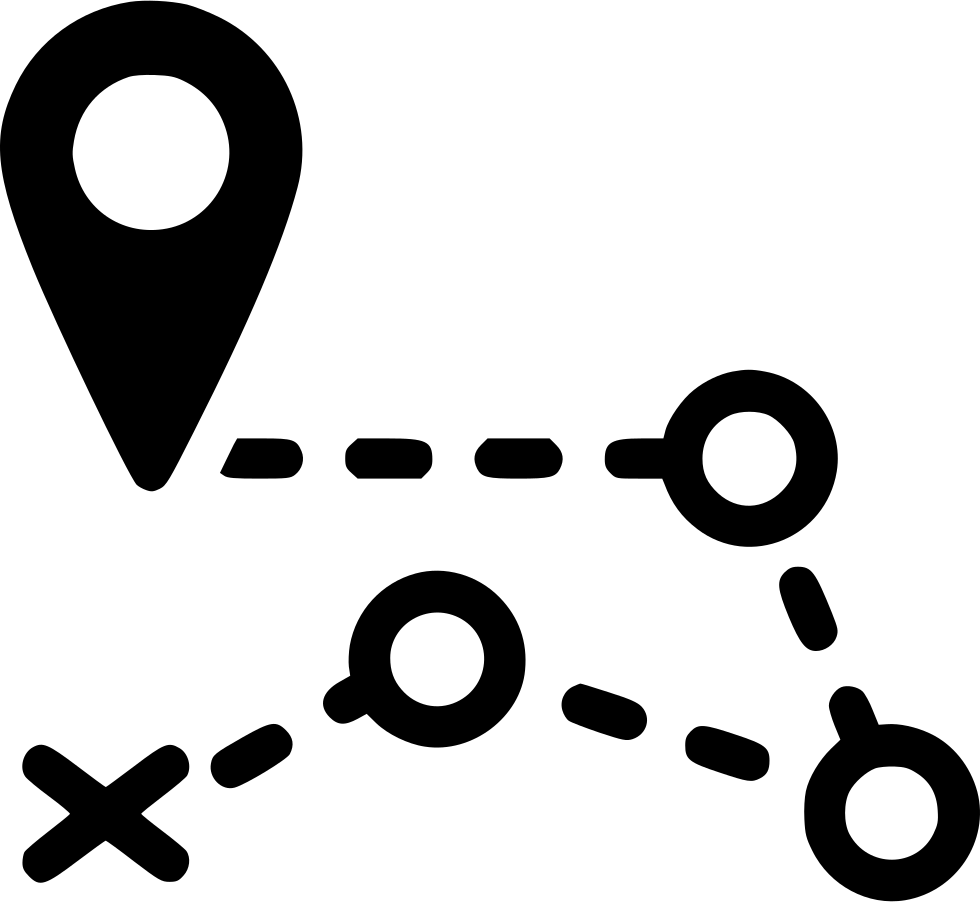 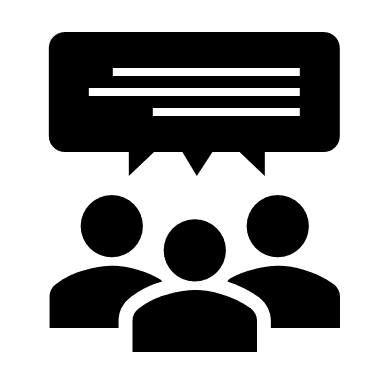 РЭШ (Российская электронная школа), работа с банком заданий
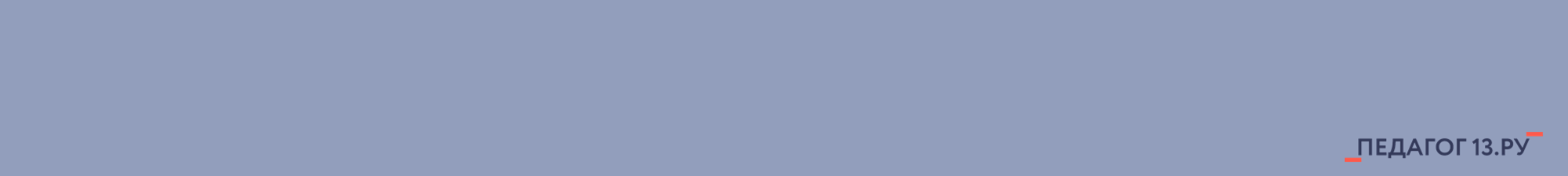 Региональный план мероприятий по формированию и оценке функциональной грамотности обучающихся ОО 
Республики Мордовия на 2021 – 2022 учебный год
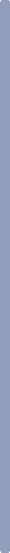 Направления:
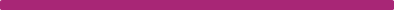 1. Организационно-методические мероприятия
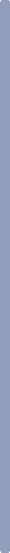 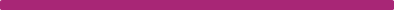 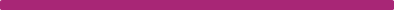 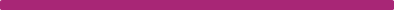 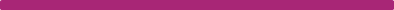 2. Методические мероприятия с педагогами ОО
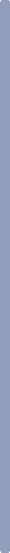 читательская грамотность
математическая грамотность
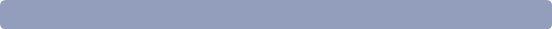 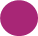 естественно-научная 
грамотность
финансовая грамотность
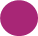 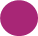 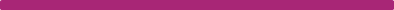 креативное мышление
глобальные компетенции
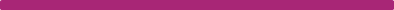 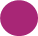 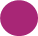 3. Мониторинг реализации регионального плана
4. Мероприятия с обучающимися ОО
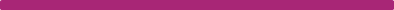